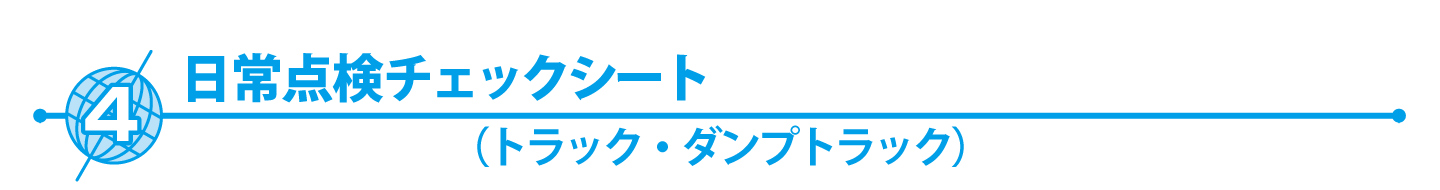 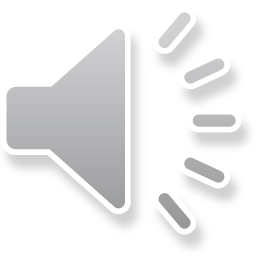 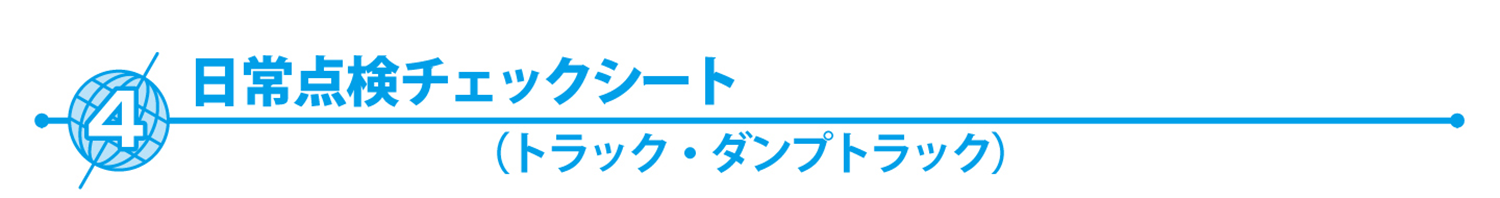 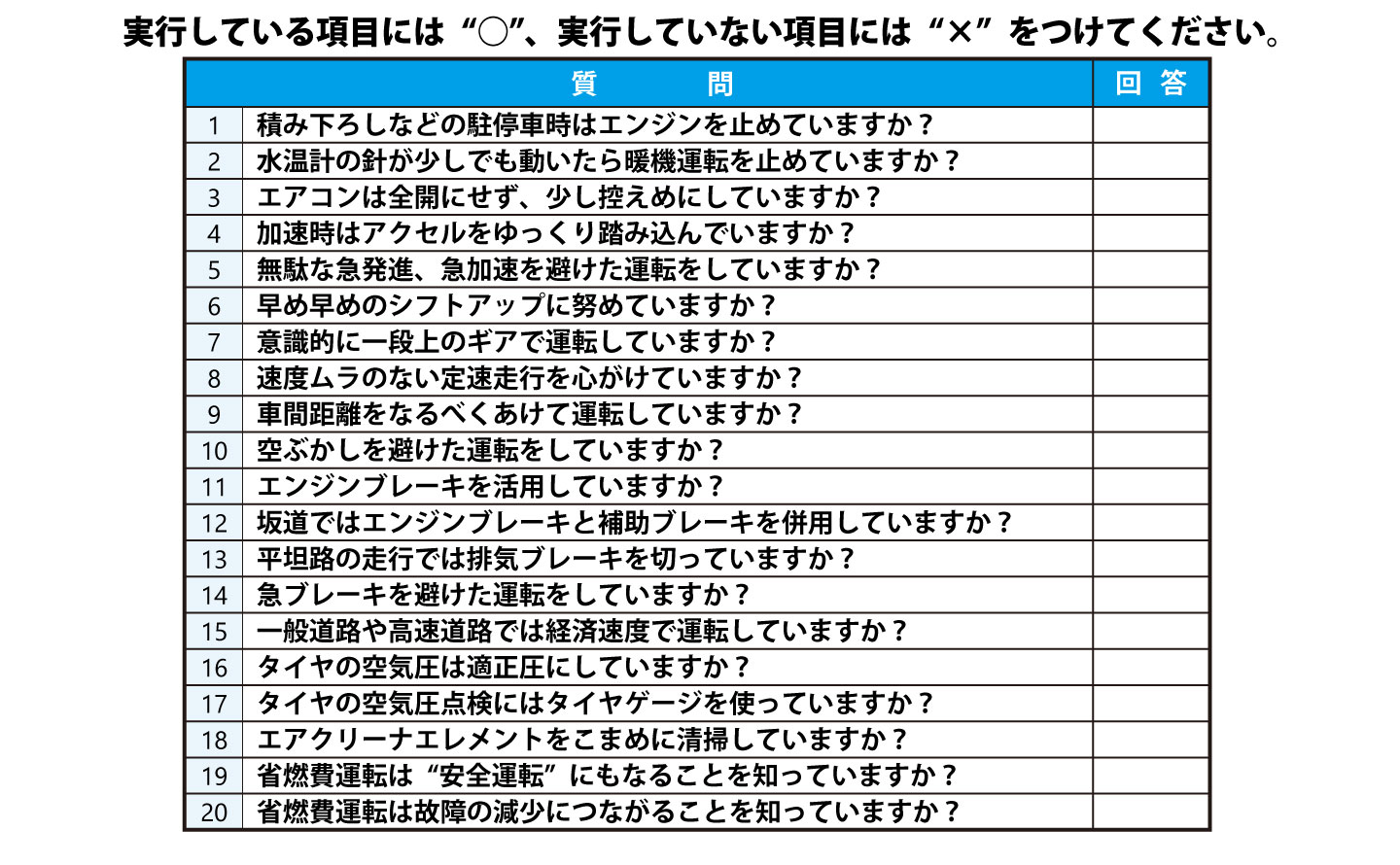 [Speaker Notes: チャプター4：日常点検チェックシート

省燃費運転に関する、日常点検チェックシートです。
定期的にチェックしてみてください。]
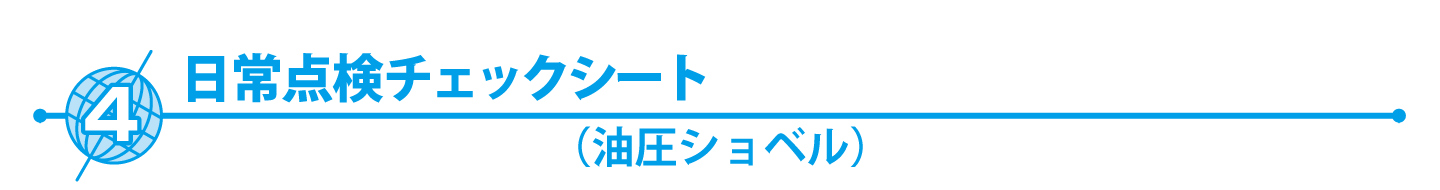 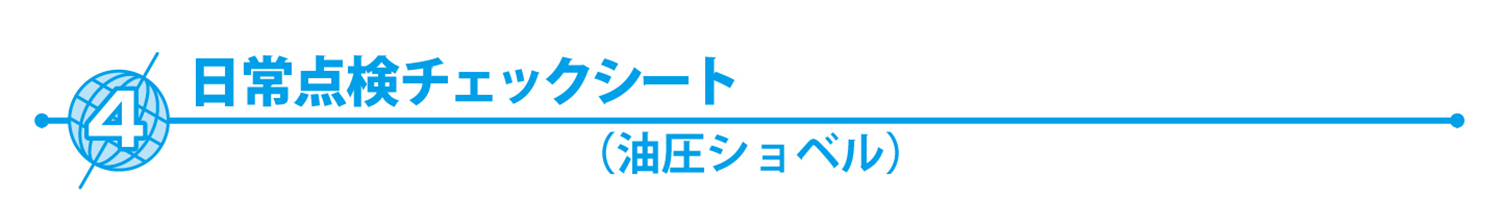 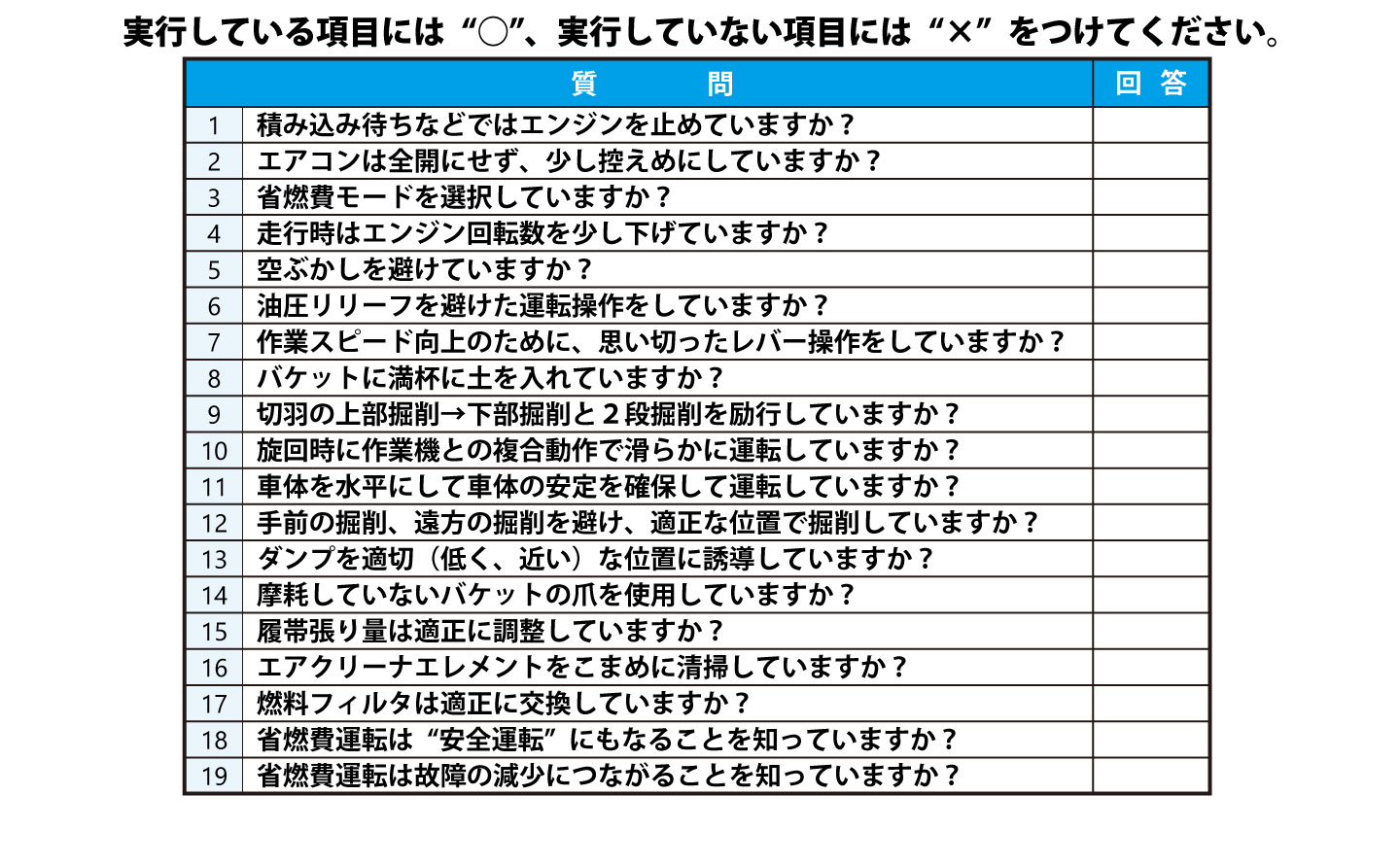 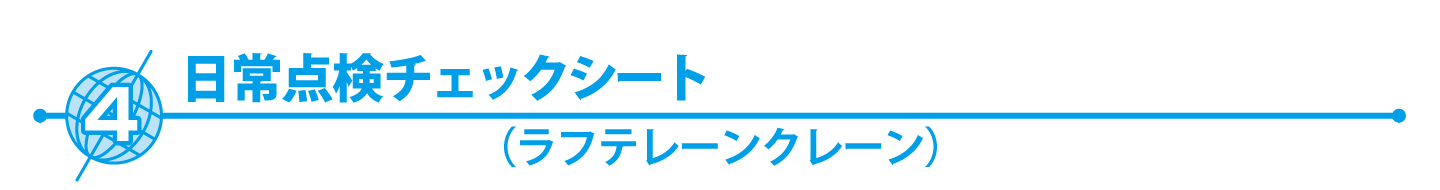 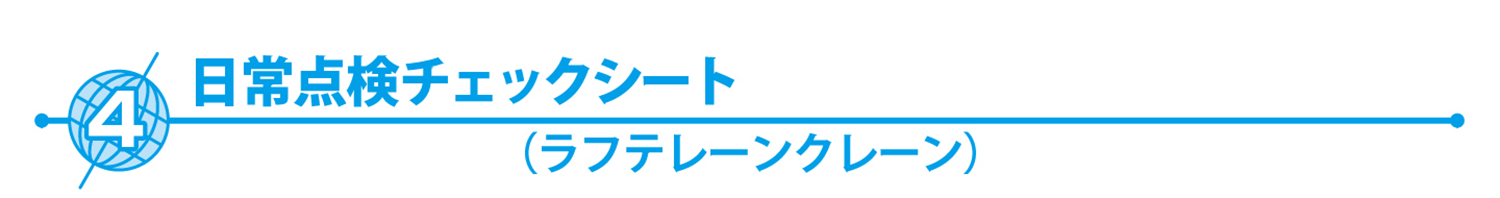 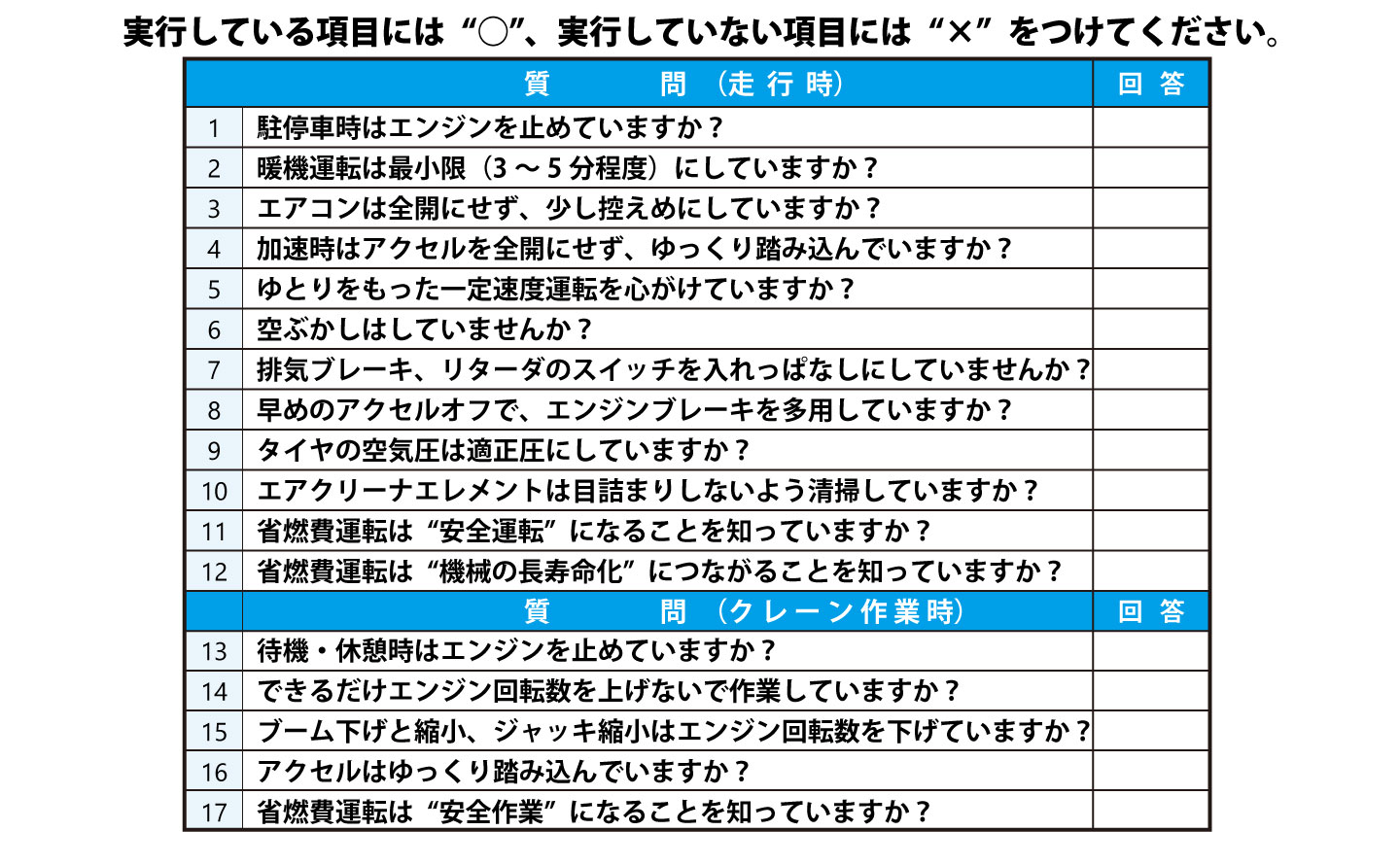 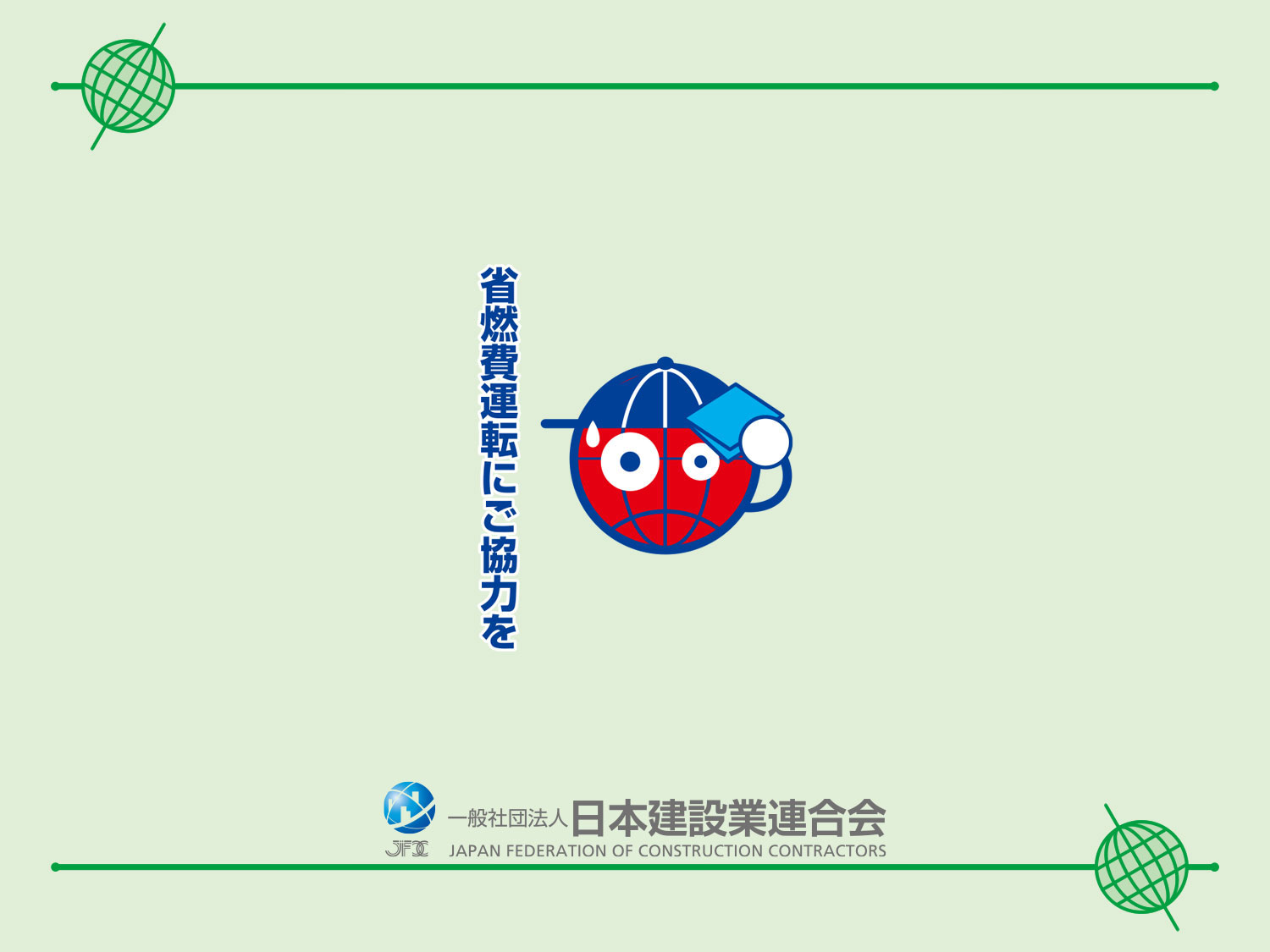 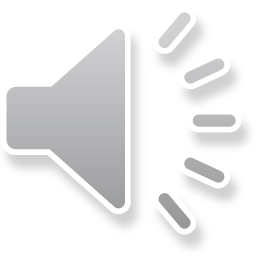 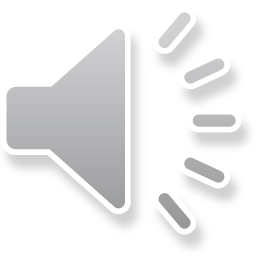 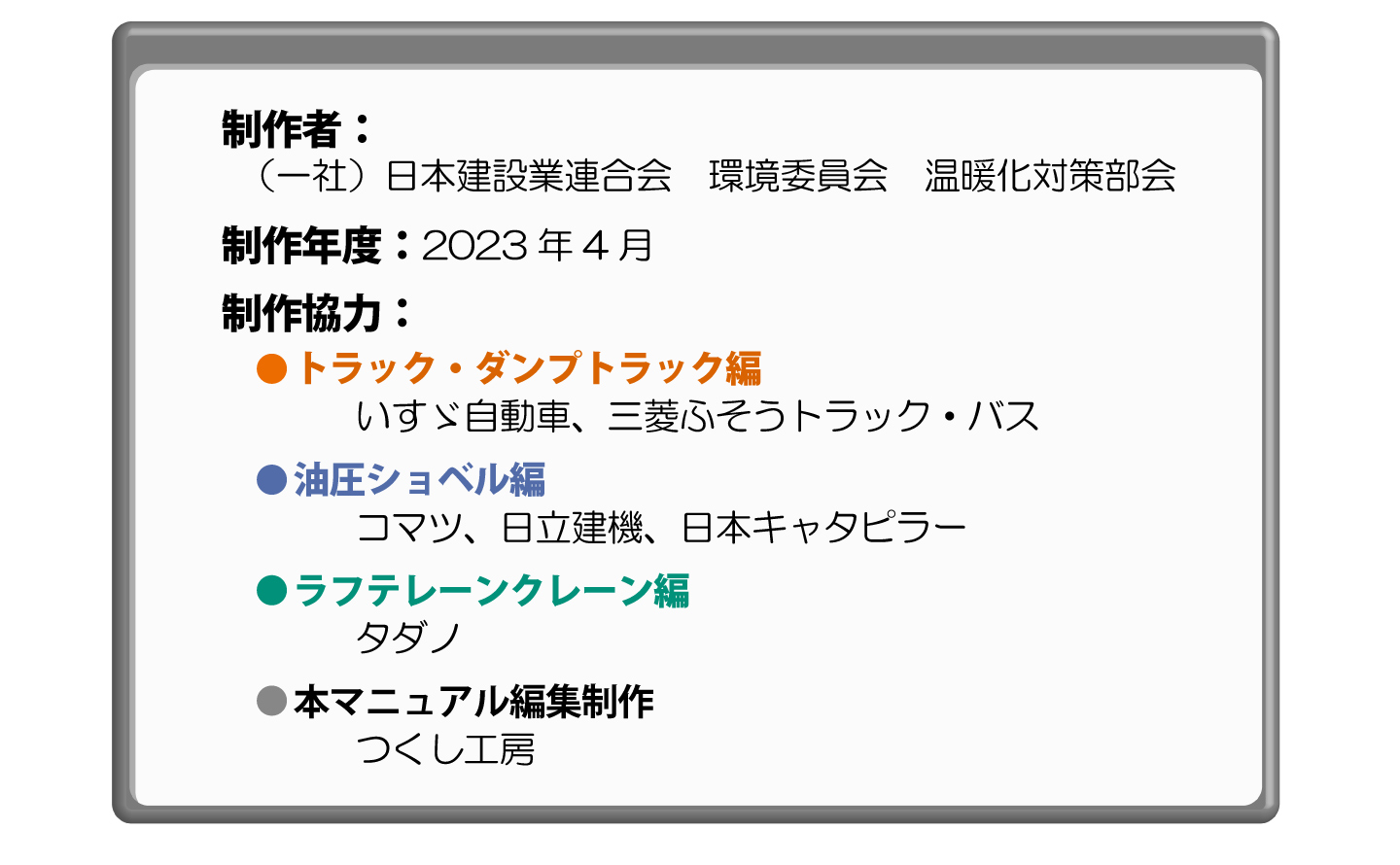 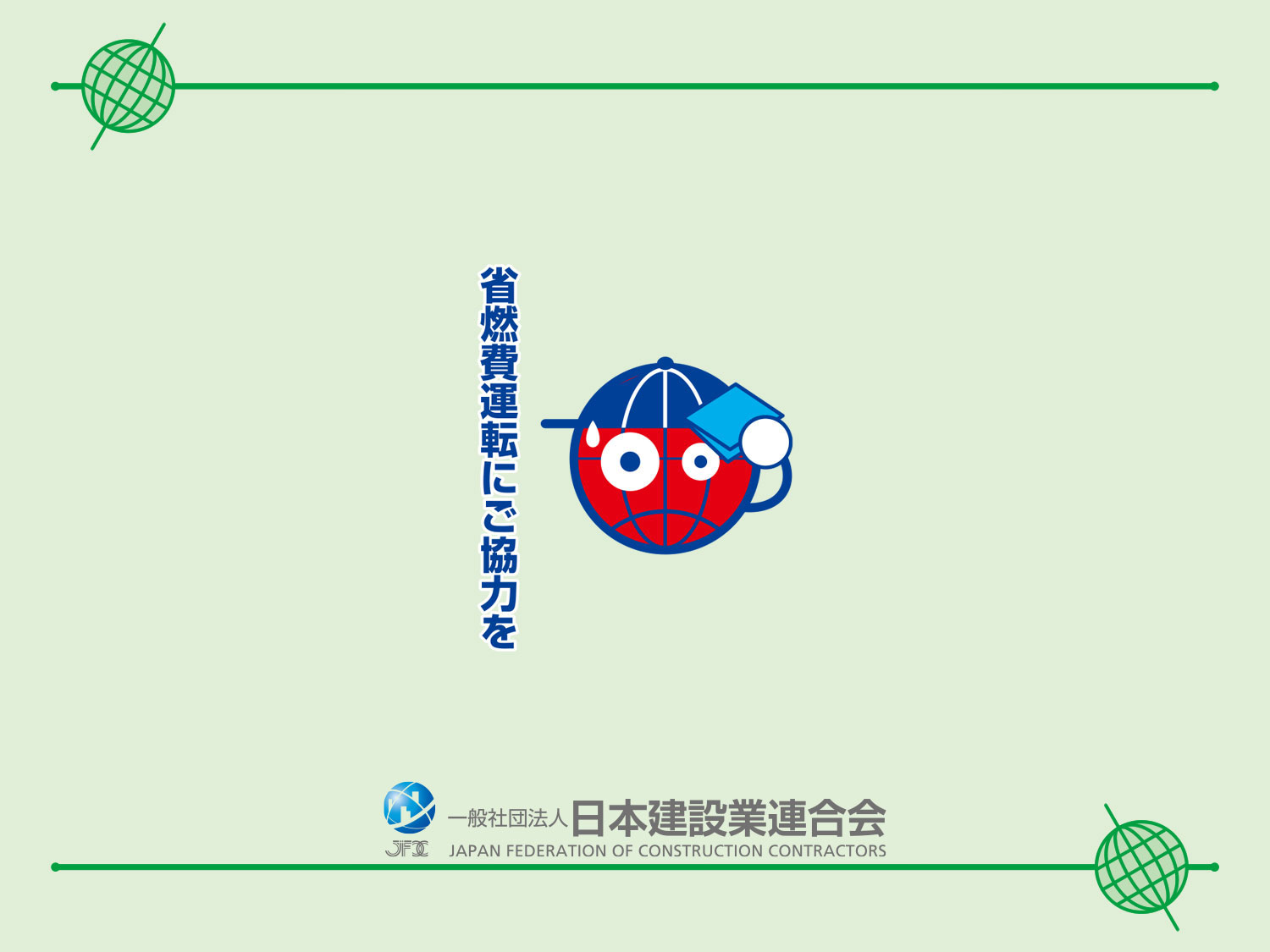 [Speaker Notes: この動画の制作に当たり、ご覧の各メーカーから協力をいただきました。]
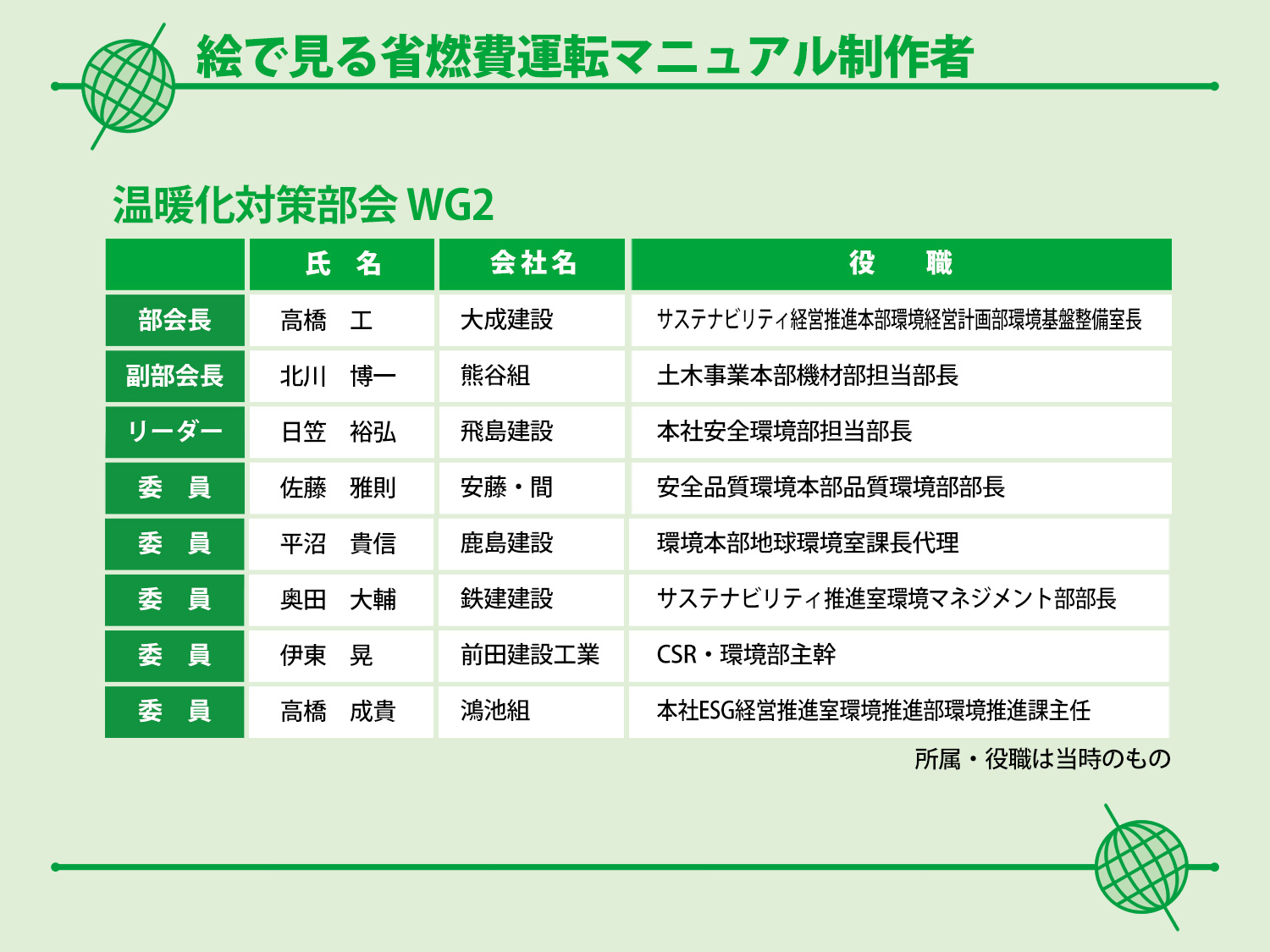 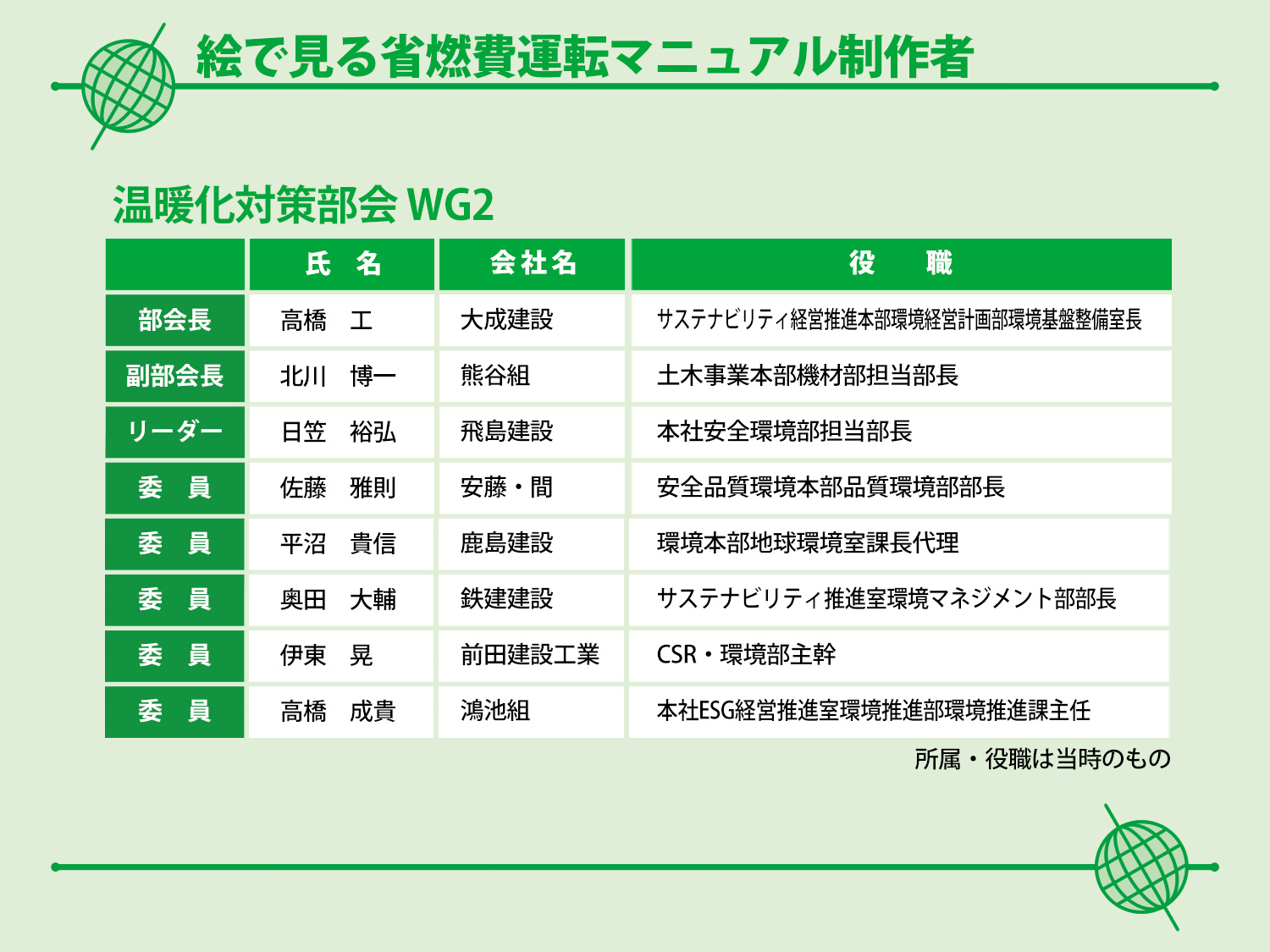 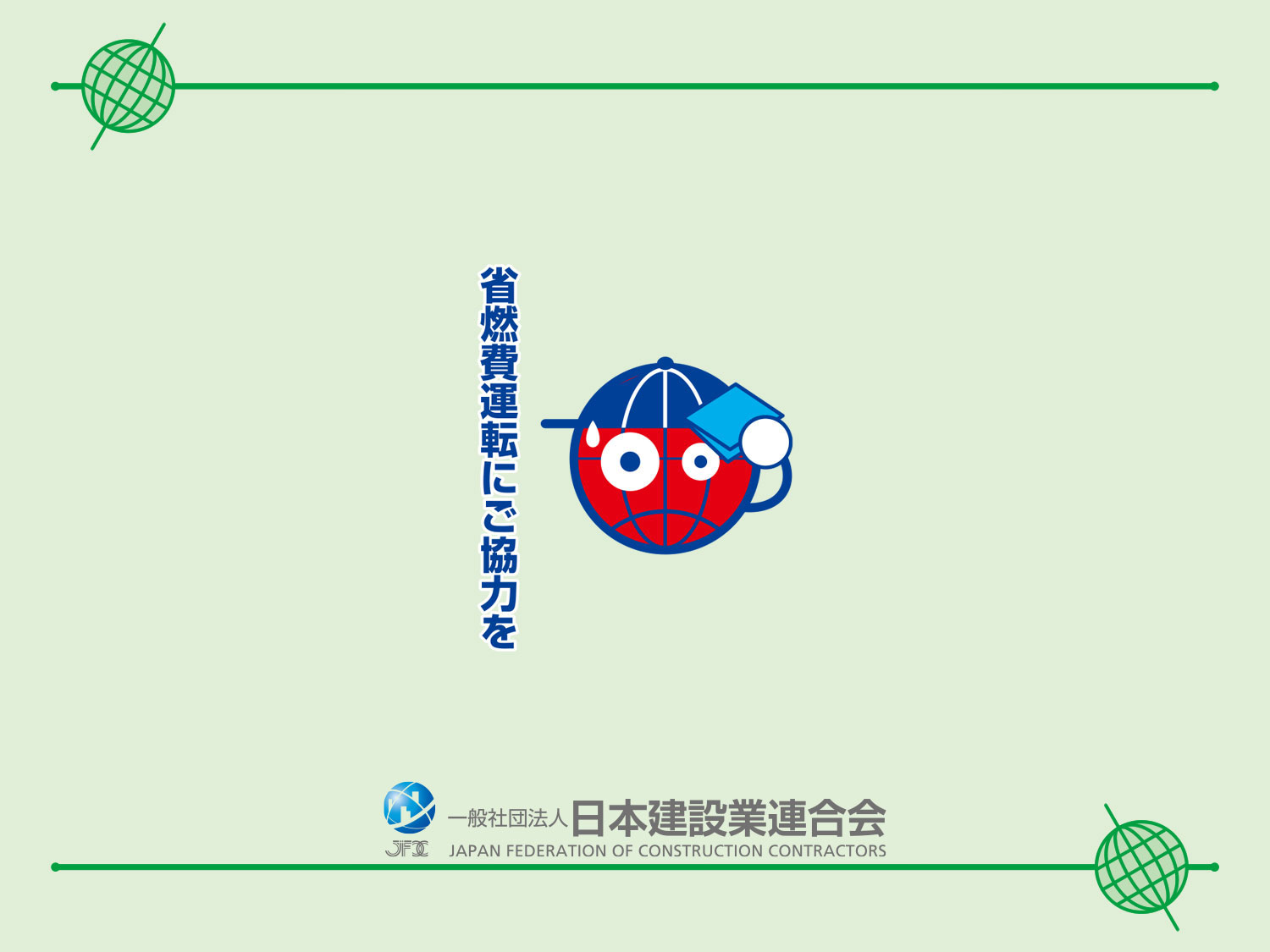 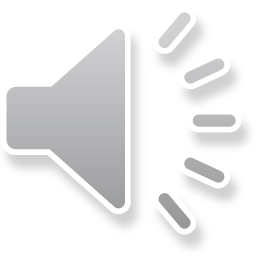 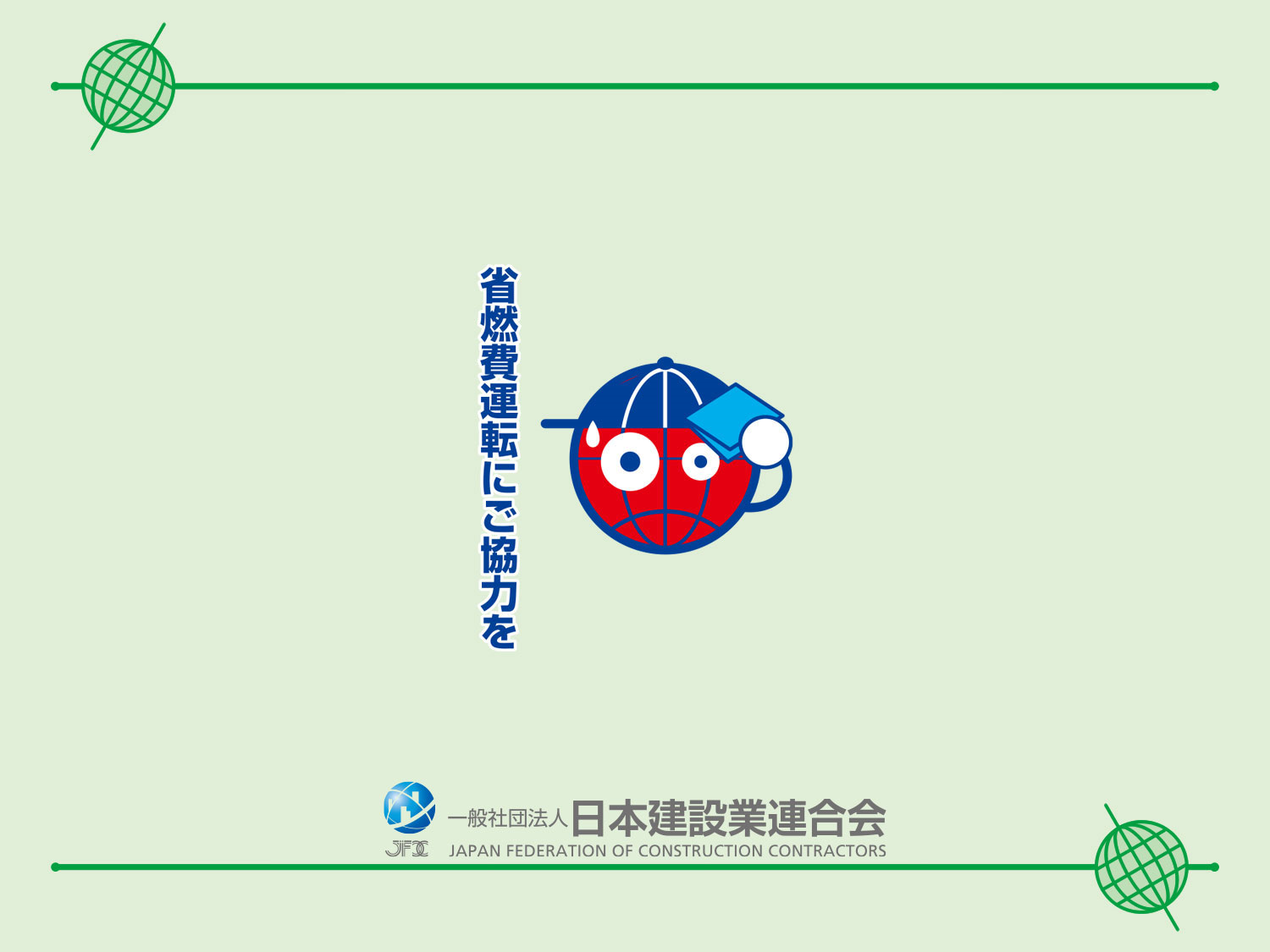 [Speaker Notes: 日々の小さな意識、心がけで実施できる省燃費運転。
地球環境だけだなく、燃費向上によって私たち自身が享受できるメリットも多くあります。
ぜひとも、みなさん省燃費運転の実施にご協力をお願いいたします。]